Figure 3. Overlap between GEO, MEDLINE (SI) and the results of text-mining on PMC; evidence statements were extracted ...
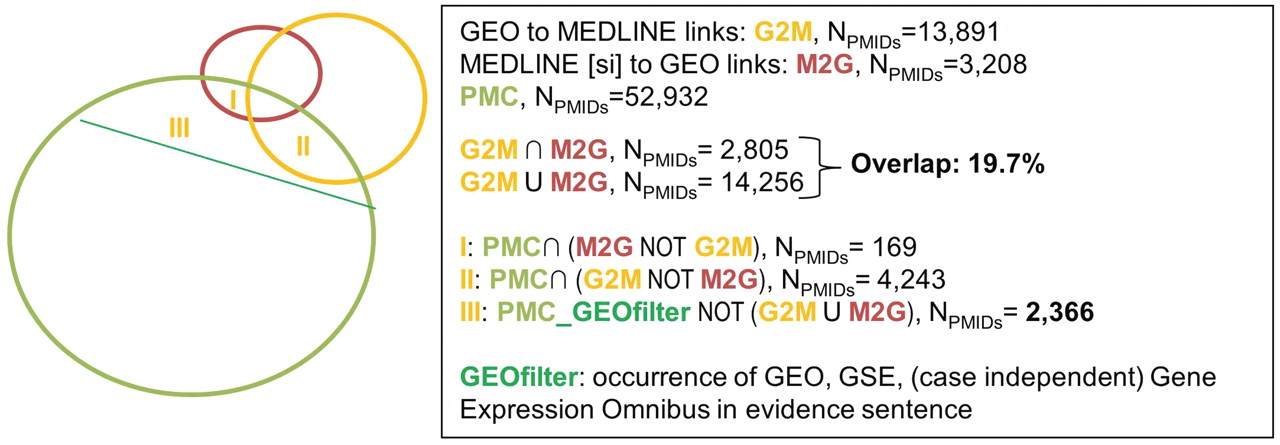 Database (Oxford), Volume 2012, , 2012, bas026, https://doi.org/10.1093/database/bas026
The content of this slide may be subject to copyright: please see the slide notes for details.
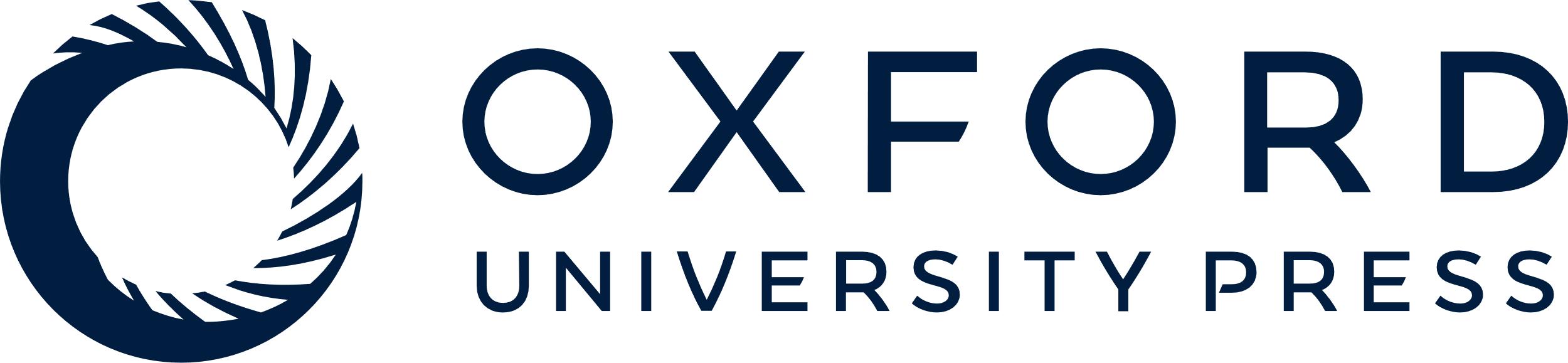 [Speaker Notes: Figure 3. Overlap between GEO, MEDLINE (SI) and the results of text-mining on PMC; evidence statements were extracted from full-text articles for three categories that were outside the consensus between link sources: (I) Articles curated in MEDLINE but not by GEO, (II) articles curated by GEO but not by MEDLINE and (III) articles curated neither by MEDLINE nor GEO, but identified as relevant for link curation for GEO by our automatic tool.


Unless provided in the caption above, the following copyright applies to the content of this slide: © The Author(s) 2012. Published by Oxford University Press.This is an Open Access article distributed under the terms of the Creative Commons Attribution Non-Commercial License (http://creativecommons.org/licenses/by-nc/3.0), which permits unrestricted non-commercial use, distribution, and reproduction in any medium, provided the original work is properly cited.]